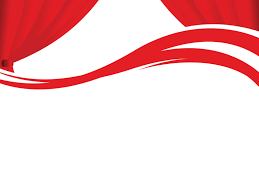 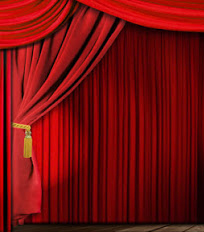 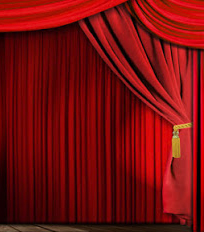 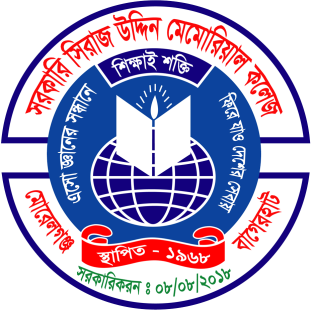 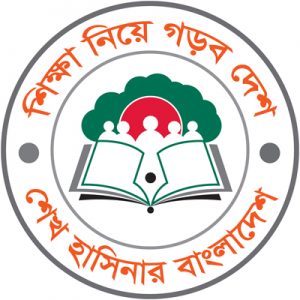 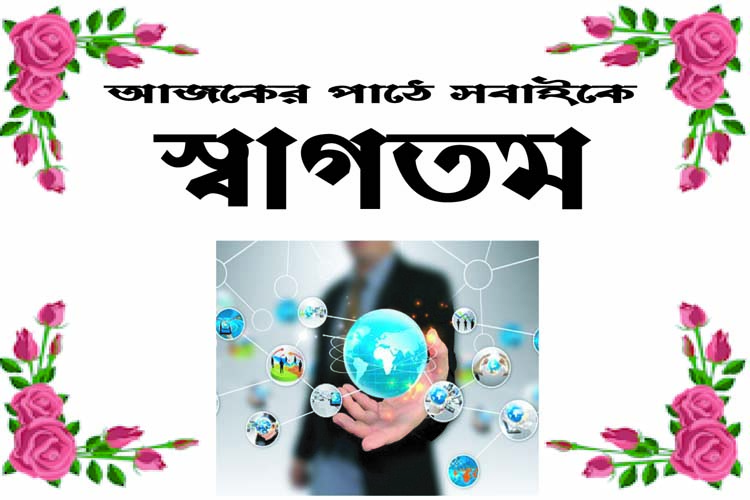 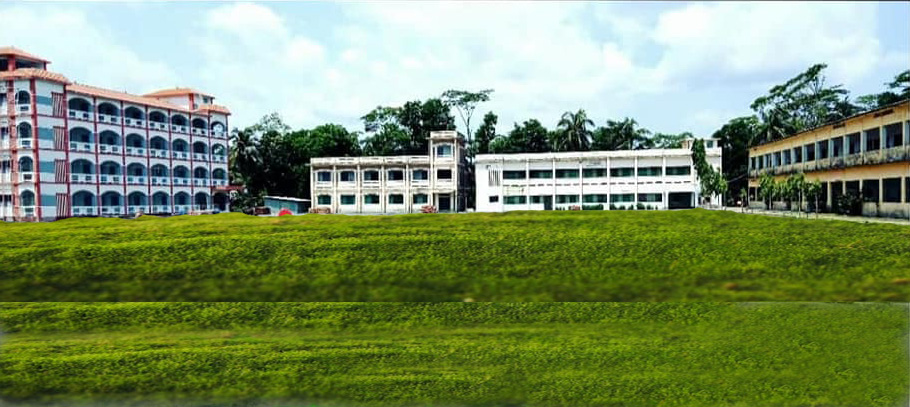 miKvwi wmivR DwÏb †g‡gvwiqvj K‡jR
†gv‡ijMÄ, ev‡MinvU|
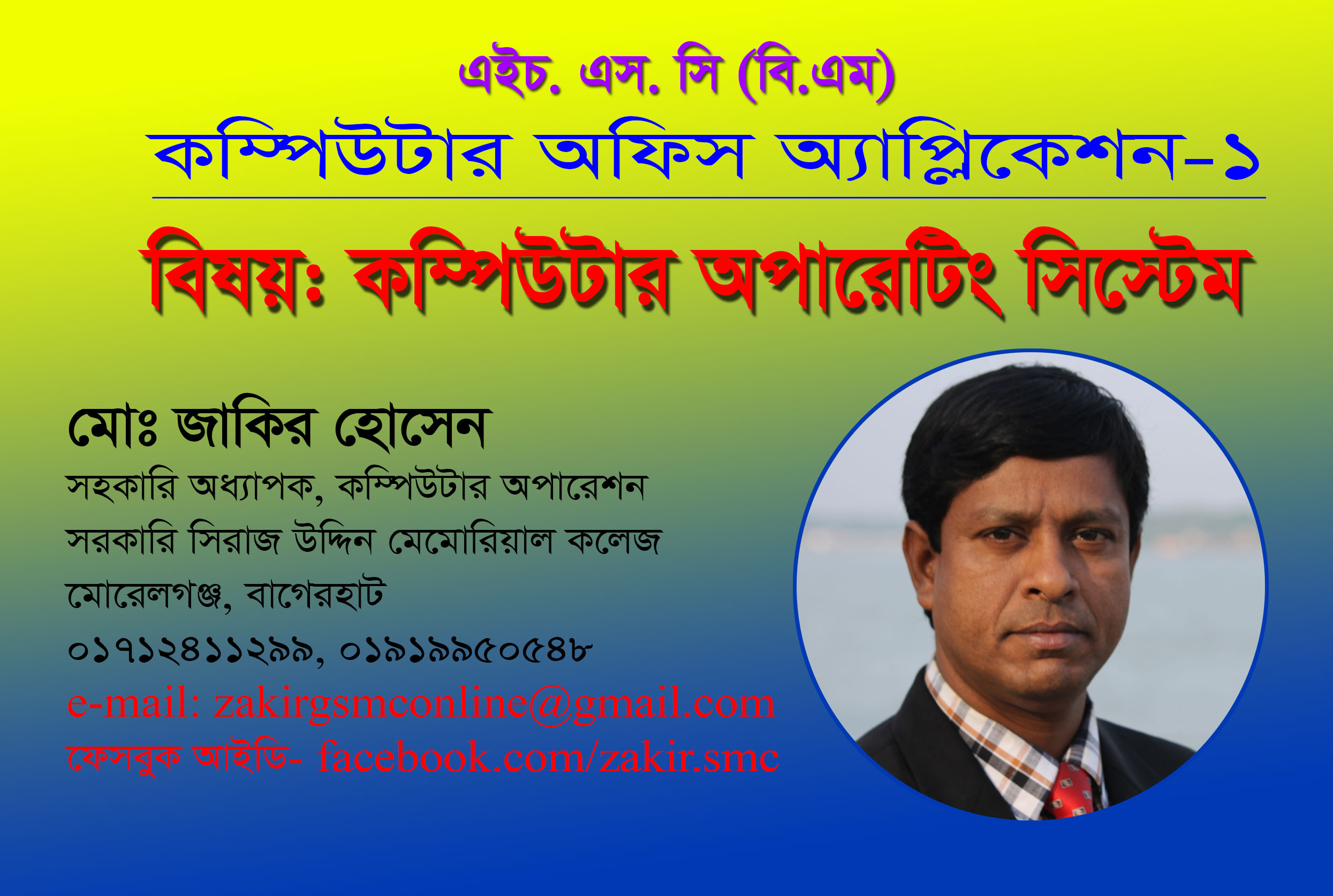 অপারেটিং সিস্টেম
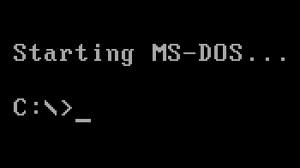 চিত্রগুলো দেখে কি বুঝতে পারছো?
6/19/2021
T- STAR
3
শিখন ফলঃ
* অপারেটিং সিস্টেমের পরিচিতি উল্লেখ করতে পারবে।* অপারেটিং সিস্টেমের বৈশিষ্ট্য ও গুরুত্ব আলোচনা করতে পারবে।* অপারেটিং সিস্টেমের কাজ ব্যাখা করতে পারবে।
6/19/2021
T- STAR
4
অপারেটিং সিস্টেম
* অপারেটিং সিস্টেম: অপারেটিং সিস্টেম সফটওয়্যার হচ্চে মূলত একটি সফটওয়্যার, যে সফটওয়্যার কম্পিউটারের
 বিভিন্ন অংশের মধ্যে সমন্বয় সাধন করে কম্পিউটারকে সার্ধক ভাবে কাজে লাগিয়ে এ্যাপ্লিকেশন সফটওয়্যার গুলোকে 
পরিচালনা করে তাকে অপারেটিং সিস্টেম বলে। 

যেমন: MS-DOS, UNIX, WINDOWS, LINUX
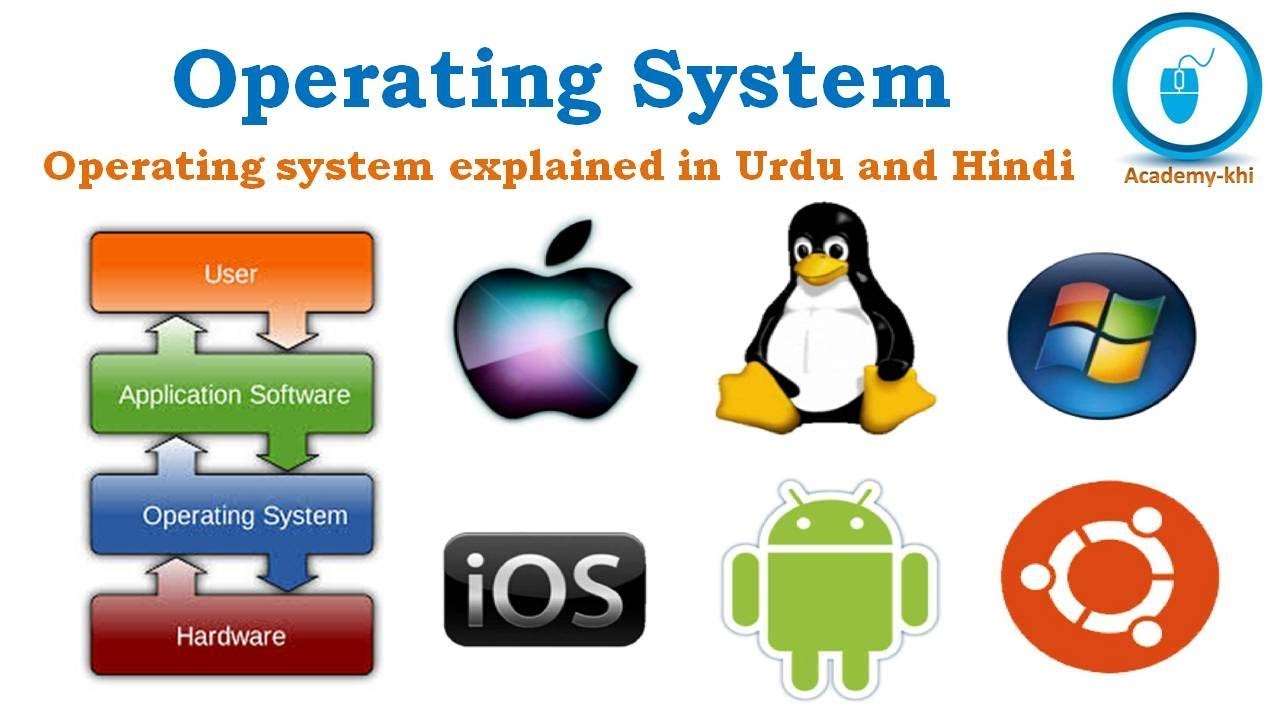 5
অপারেটিং সিস্টেমের বৈশিষ্ট্য
* অপারেটিং সিস্টেম বৈশিষ্ট্য: 
			১) ইনপুট/আউটপুট ডিভাইজ নিয়ন্ত্রন করে। 
			২) হার্ডওয়্যারের অবস্থা পর্যাবেক্ষন করে। 
			৩) নতুন ডিস্ক ফরম্যাট করে কাজের উপযোগী করে। 
			৪) ডিস্কে লিখন/গঠন নিয়ন্ত্রন করে। 
			৫) ডাইরেক্টরি নিয়ন্ত্রন করে। 
‘			৬) বিভিন্ন ডস কমান্ড নির্বাহ করে 
			৭) ডিস্কের ত্রুটি খোজ করে ও বার্তা পাঠায়। 
			৮) পাসওয়ার্ড সৃস্টি ও নিয়ন্ত্রন করে।
6
অপারেটিং সিস্টেমের গুরুত্ব
* অপারেটিং সিস্টেম গুরুত্ব : 
			১) প্রোগ্রাম পরিচালনা 
			২) ইনপুট/আউটপুট অপারেশন 
			৩) ফাইল সিস্টেম নিয়ন্ত্রন। 
			৪) ত্রুটি নির্ণয়। 
			৫) সিস্টেম বন্টন 
			৬) অ্যাকাউটিং
			৭) তত্ত্বাবধান।
7
অপারেটিং সিস্টেমের কাজ
* অপারেটিং সিস্টেম কাজ : 
			১) প্রোগ্রাম নিয়ন্ত্রন 
			২) সুপারভাইজার প্রোগ্রাম। 
			৩) জব কন্ট্রোল প্রোগ্রাম। 
			৪) ইনপুট/আউটপুট কন্ট্রোল প্রোগ্রাম।
			৫) সার্ভিস প্রোগ্রাম
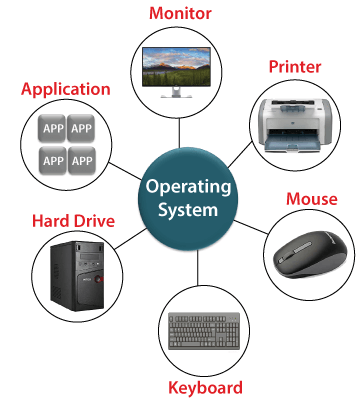 8
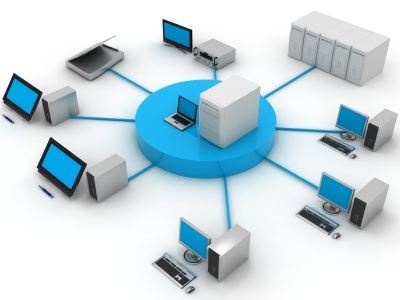 Network ব্যবস্থাপনা করে।
9
অপারেটিং সিস্টেম হল এমন সফটওয়্যার বা প্রোগ্রাম   
 sheduling
 debugging
i/o control
Accountiong
data management এবং আনুসাঙ্গিক কাজ করে থাকে।
10
মূল্যায়ণ
১। অপারেটিং সিস্টেম এর সুবিধা কি? 
২। অপারেটিং সিস্টেম কয় ধরনের  প্রোগ্রাম নিয়ে গঠিত? 
৩। ইউটিলিটি প্রোগ্রাম কি? এর কাজ কি? 
৪। ৫টি অপারেটিং সিস্টেমের নাম লিখ।
11
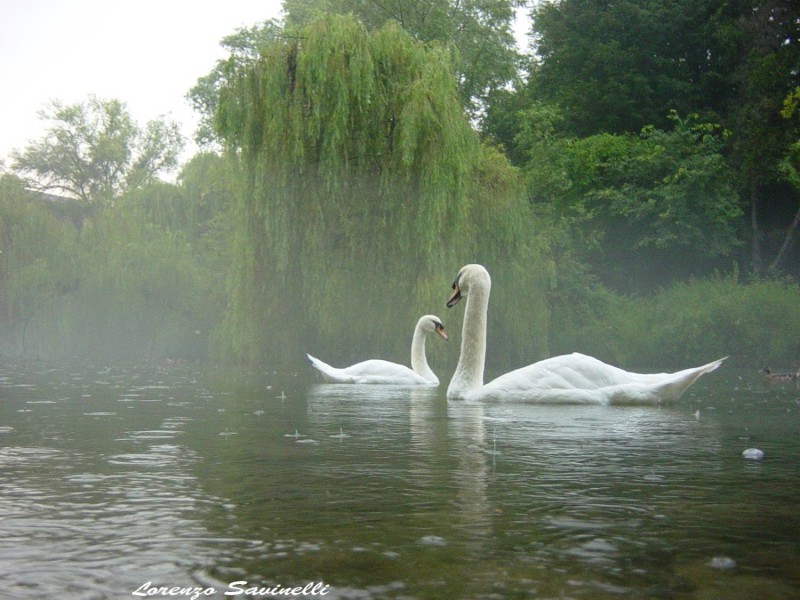 THANK  YOU ALL
Have  a  nice  day….